Envisioning and Engagement
David Millard
dem@soton.ac.uk | @hoosfoos | davidmillard.org
Envisioning and engagement
SSM as part of a Software Engineering
Stakeholder Analysis 
Storyboarding

Information gathering techniques
Interviews, Focus Groups, and Research Questions

Ethics of engagement
The Big Software Engineering Picture
Software Engineering: Big Picture
This is rarely a straightforward progression – in reality there are lots of iterations and points of feedback
Software Engineering: Big Picture
From a problem statement to starting to find a solution – Requirements Capture
This is rarely a straightforward progression – in reality there are lots of iterations and points of feedback
Requirements Capture: What is the Challenge?
Users don’t always know what they want 
They often need help to innovate
They may have conflicting requirements
They may not have a complete picture
They use the language of their mini-world (domain)
Not necessarily the same language as technologists
It may be imprecise and contextual
We have already seen:
Soft Systems Models 
Scenarios and Personas

Next we will look at:
Stakeholder Analysis
Storyboards
Stakeholder Analysis
Stakeholder Analysis: Who are the users?
Primary Stakeholders
People who actually use the system
Primary
Stakeholder Analysis: Who are the users?
Primary Stakeholders
People who actually use the system
Secondary Stakeholders
People who do not directly interact with the system, but  provide input to it, or receive output from it
Primary
Secondary
Stakeholder Analysis: Who are the users?
Primary Stakeholders
People who actually use the system
Secondary Stakeholders
People who do not directly interact with the system, but  provide input to it, or receive output from it
Tertiary stakeholders
People who do not directly interact with the system, but  are affected by it
Primary
Secondary
Tertiary
Stakeholder Analysis: Who are the users?
Primary Stakeholders
People who actually use the system
Secondary Stakeholders
People who do not directly interact with the system, but  provide input to it, or receive output from it
Tertiary stakeholders
People who do not directly interact with the system, but  are affected by it
Facilitating
People who are involved in the design, development and maintenance of the system
Primary
Secondary
Tertiary
Activity:  Stakeholder Analysis example
Who are the stakeholders for the checkout system of a large supermarket?
Identify possible primary, secondary and tertiary stakeholders.
What are their roles?
Storyboards
A visual guide to how software will look and feel
Can be sketches, digital sketches (wireframes), or prototypes (i.e real interfaces but with no functionality) 

Help communicate:
spatial layout and structure
workflow through an application
availability or non-availability of functionality at different points
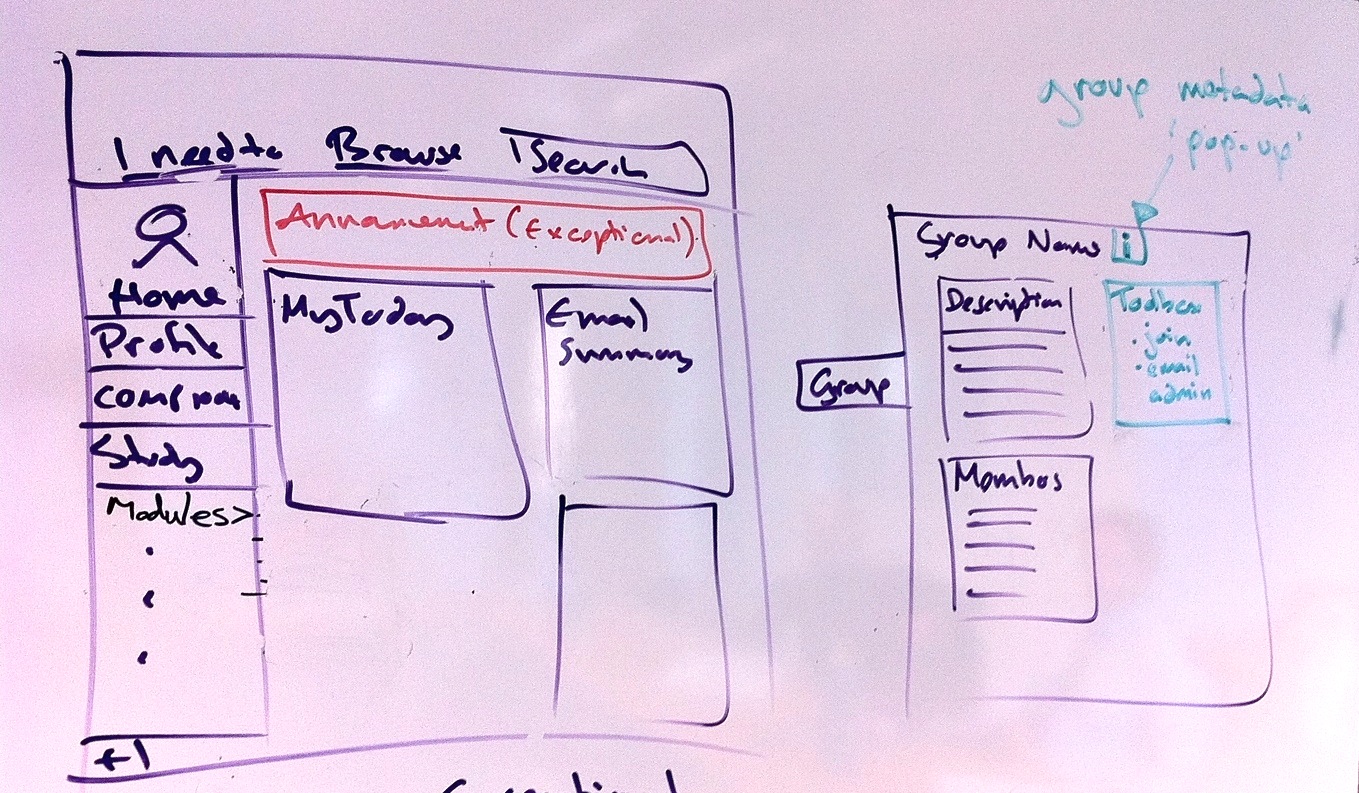 Storyboard: May start as a literal sketch
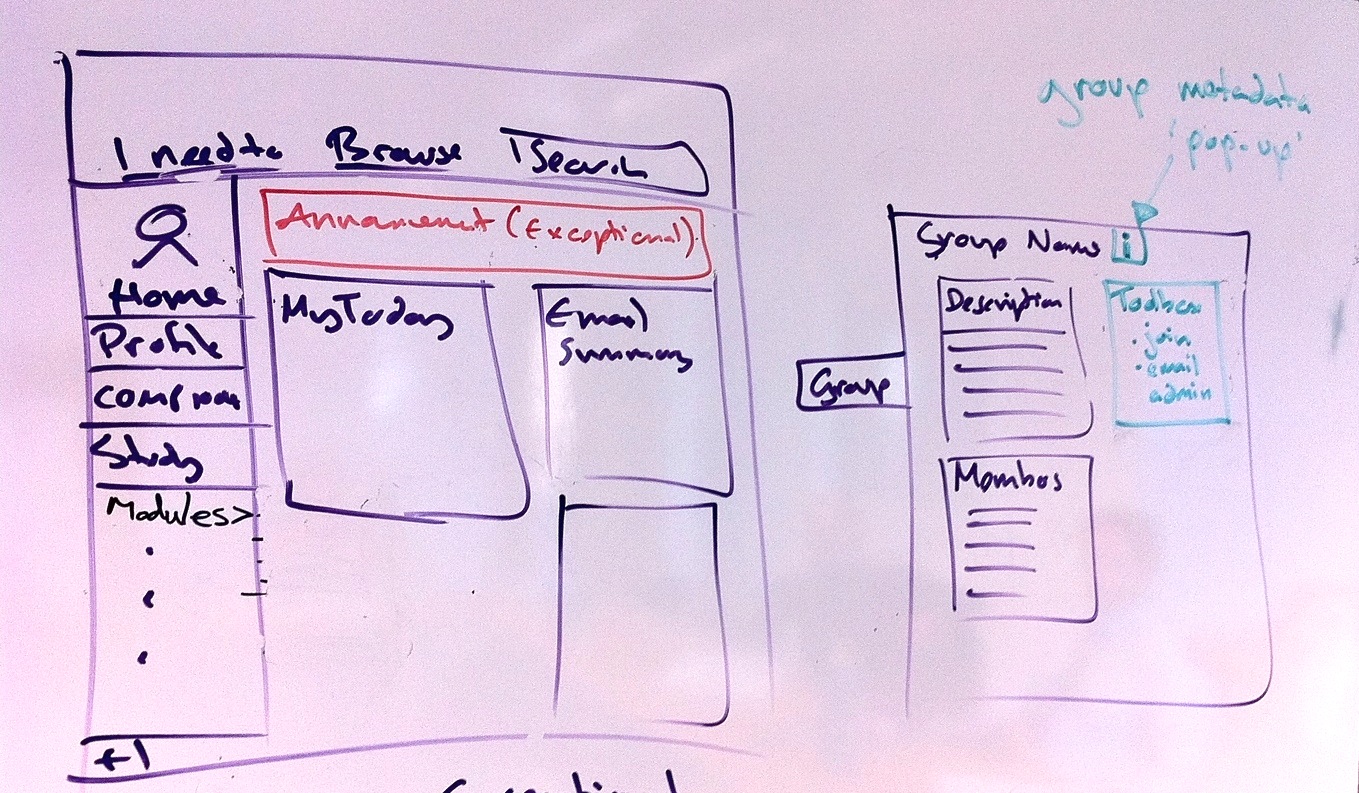 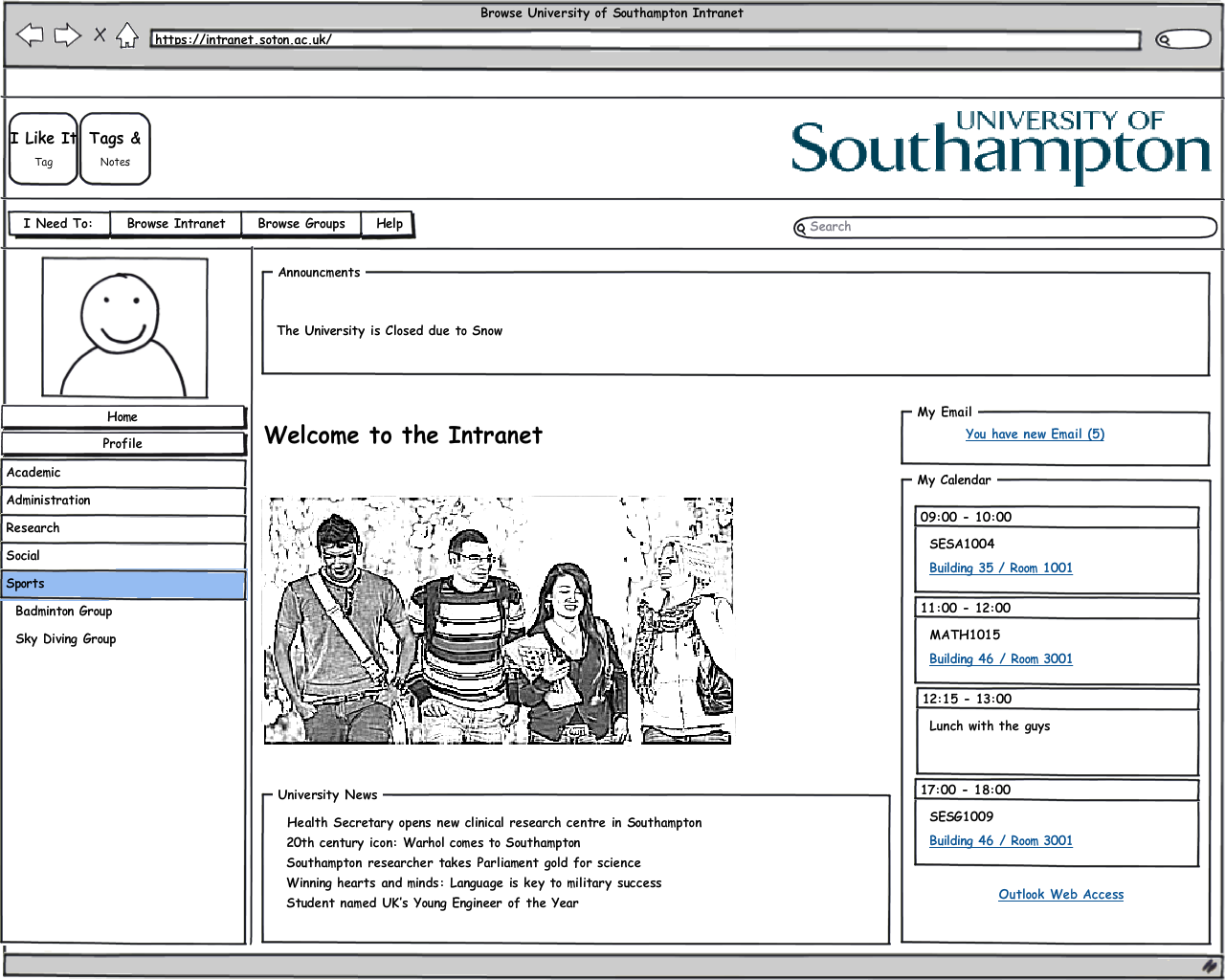 Evolves into a digital mockup (wireframe)
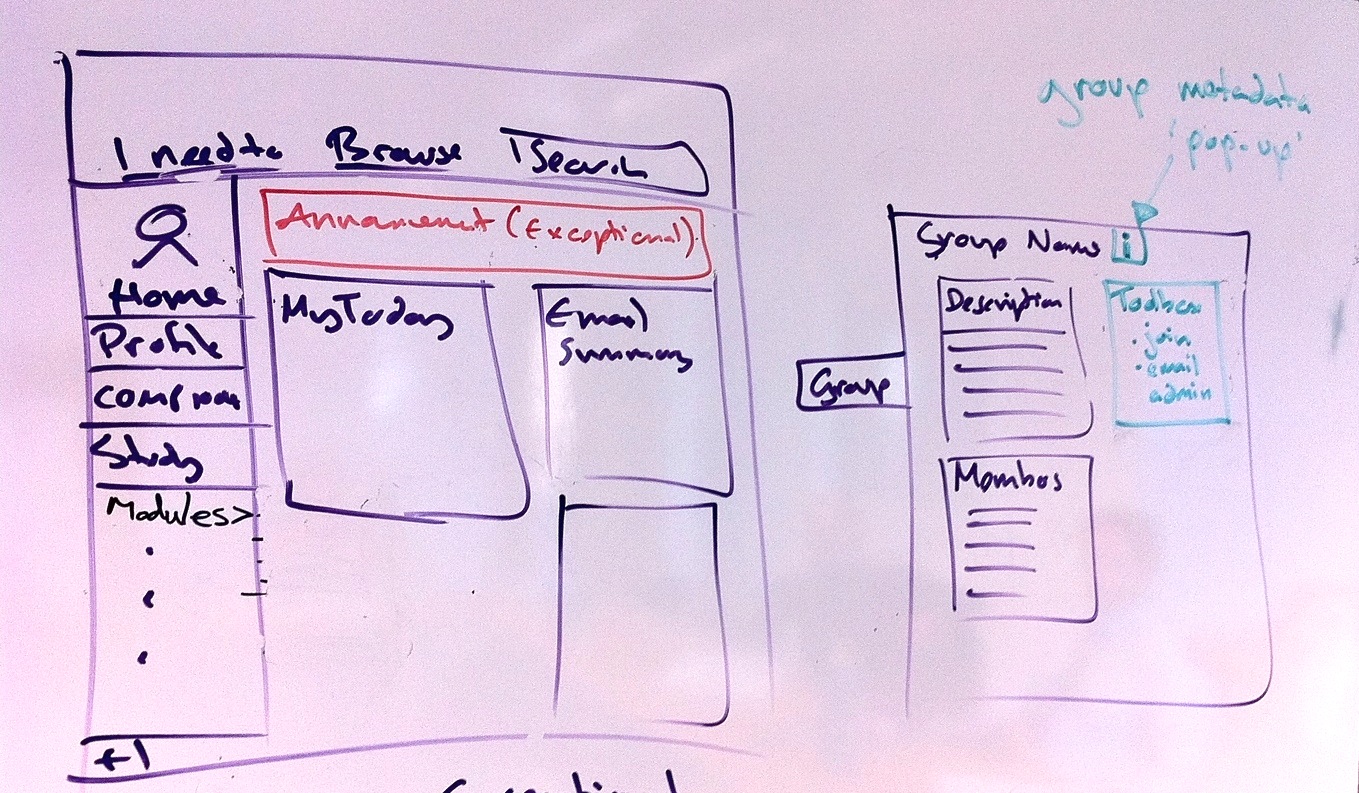 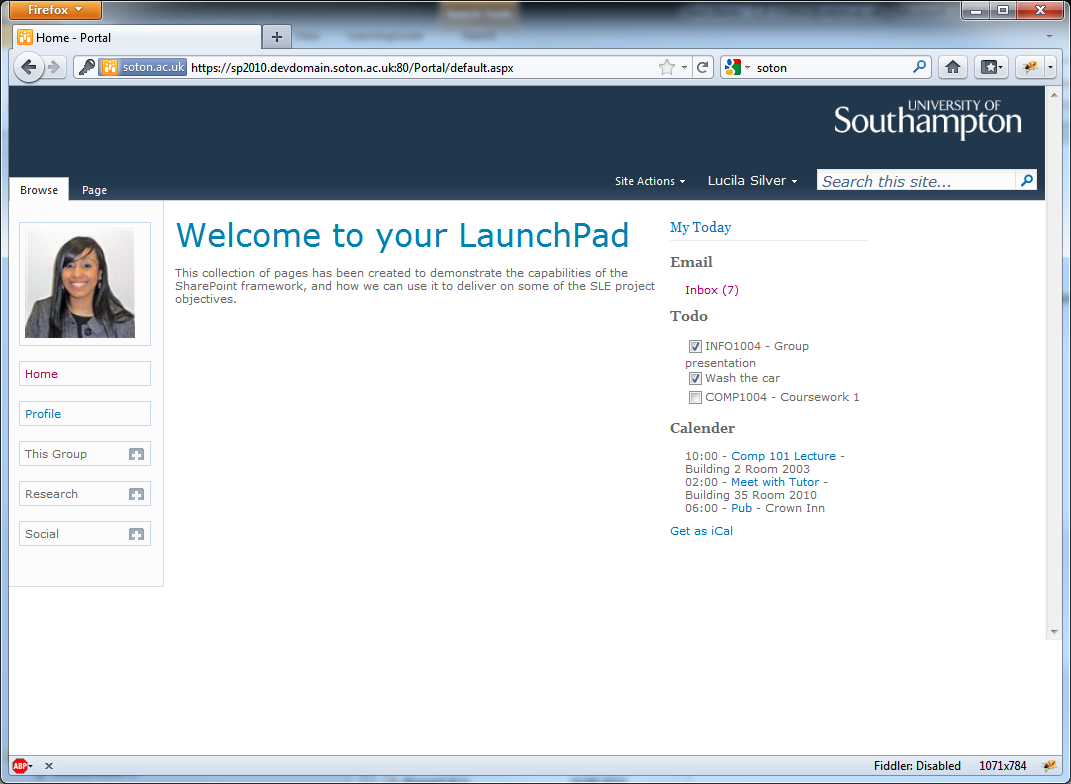 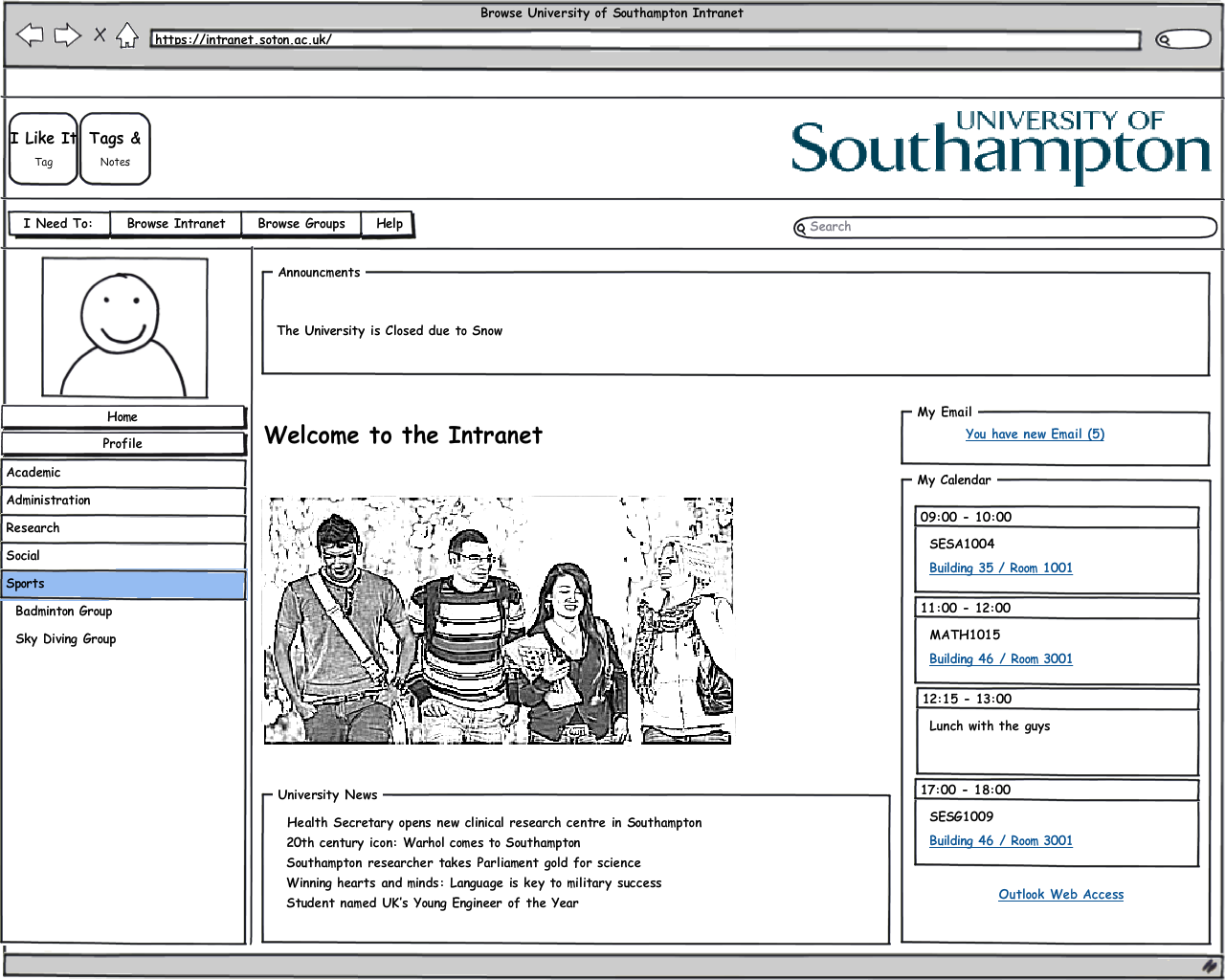 And finally into a prototype (or interactive mock-up)
Gathering Information
Where do you get your evidence?
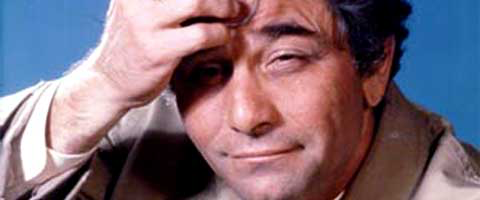 SSM

Stakeholder Analysis

Personas and Scenarios

(and eventually your UML Diagrams)
All require primary evidence from the business
What are the techniques you can use to get that evidence?
A Successful Information Gathering Campaign
Who will provide you with information?
Identify participants from your stakeholder analysis

What information gathering techniques will give you the information you need?
Interview
Focus group
Questionnaires

Triangulation
Using more than one method to make sure that you gain data from different perspectives  - do the results agree?
Interviews
Structured
Semi-Structured
Unstructured
Ask all participants the same predetermined  questions

The questions need to be short and clearly worded

Typically closed questions
Features of both structured and unstructured interviews

Closed and open questions

The interviewer has a script for guidance so that all topics are covered with each interviewee
Exploratory conversations around a topic

Open ended questions

But the interviewer needs to steer the conversation to ensure that the goal of the interview is met
Closed : Is Wordpress a good website tool?
Open : What are the pros and cons of using Wordpress?
Interview Questions
Structured (closed)
Do you consider lectures an important part of your University learning?
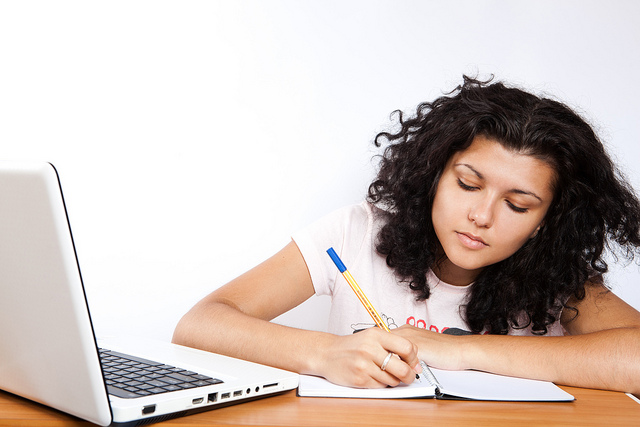 Photo by CollegeDegrees360 via Flickr.com
We are interviewing a student and what to get information on their world view around lectures
Interview Questions
Structured (closed)
Do you consider lectures an important part of your University learning?

Unstructured (open)
What are the most important ways in which you learn at University?
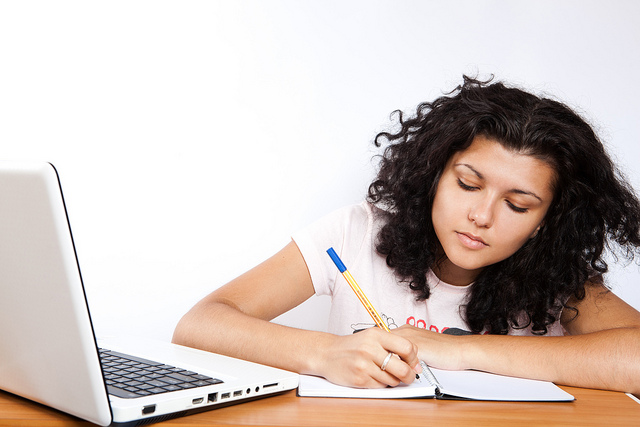 Photo by CollegeDegrees360 via Flickr.com
We are interviewing a student and what to get information on their world view around lectures
Interview Questions
Structured (closed)
Do you consider lectures an important part of your University learning?

Unstructured (open)
What are the most important ways in which you learn at University?

Semi-structured (mediated)
What are the most important ways in which you learn at University?
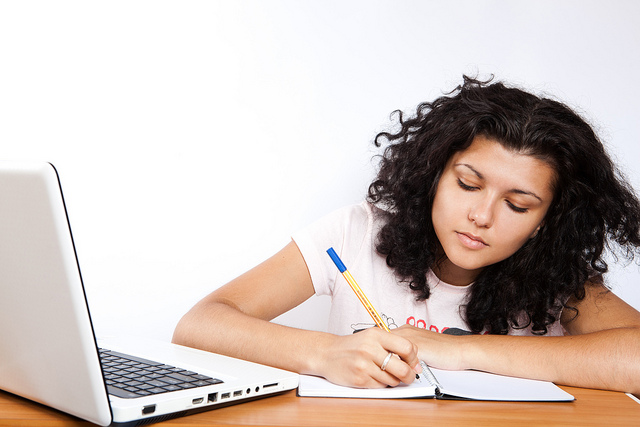 Photo by CollegeDegrees360 via Flickr.com
We are interviewing a student and what to get information on their world view around lectures
Interview Questions
Structured (closed)
Do you consider lectures an important part of your University learning?

Unstructured (open)
What are the most important ways in which you learn at University?

Semi-structured (mediated)
What are the most important ways in which you learn at University?
What about lectures?
Is that true for all subjects?
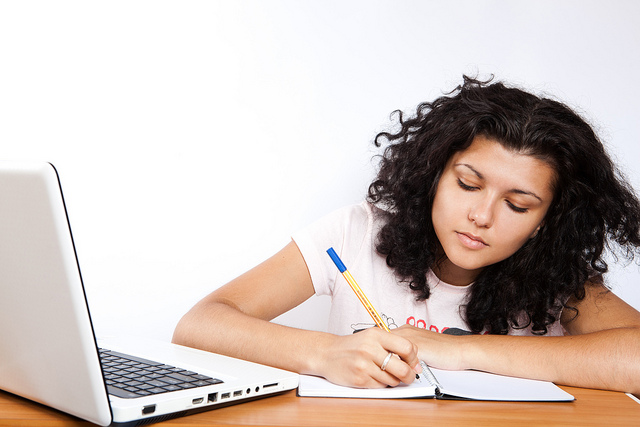 Photo by CollegeDegrees360 via Flickr.com
We are interviewing a student and what to get information on their world view around lectures
Focus Groups
Interviewing groups of people together
3 to 10 members of a focus group are typical
Can help to identify conflicts of terminology, expectations or lack of a shared understanding
Can allow diverse or sensitive issues to be raised
Enables people to put forward their opinions in a supportive environment
The interviewer (facilitator) guides and prompts discussion and encourages quieter people to contribute
The facilitator plans a loose agenda to ensure the objectives of the session are covered (like a semi-structured interview)
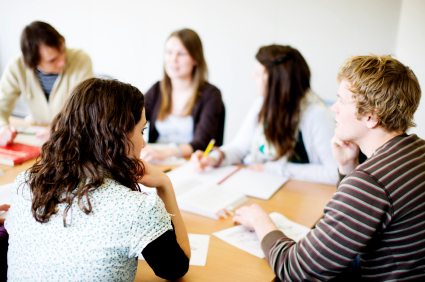 Activity: Planning information gathering
Scenario: You are looking at building a system to manage the information during University Admissions. You have access to the Admissions Tutors, Admin Team and Recent Applicants and want to gather information for your SSM.

What methods might be appropriate?
What ways could you record the data?
Activity: Planning information gathering
Scenario: You are looking at building a system to manage the information during University Admissions. You have access to the Admissions Tutors, Admin Team and Recent Applicants and want to gather information for your SSM.

What methods might be appropriate?
What ways could you record the data?

Assuming you went ahead with a semi-structured interview with the Admissions Tutor – what questions would you ask?
What to Ask?
Use the SSM CATWOE framework
Client, Actors, Transformations, World Views, Owners, Environment

Consider the other elements from SSM
Scope
Inputs and outputs
Processes that transform inputs to outputs
Resources Authorities and emergent properties
Ensuring Coverage
Colour code each section of the study materials according to research q’s
Design materials
Write research questions
Assign a colour to each research question
Are all of the research q’s accounted for?
Conduct study
Ethics of engagement
Before the study
During the study
After the study
Risk of harm
Truthfulness/ openness/ communication
Protection of data
Privacy/ confidentiality
Be careful to only ask for what you need
Don’t waste time
Absolute right to withdraw
Royal Academy of Engineering statement of ethical principles

Accuracy and Rigour

Honesty and Integrity

Respect for Life, Law and the Public Good

Responsible Leadership: Listening and Informing
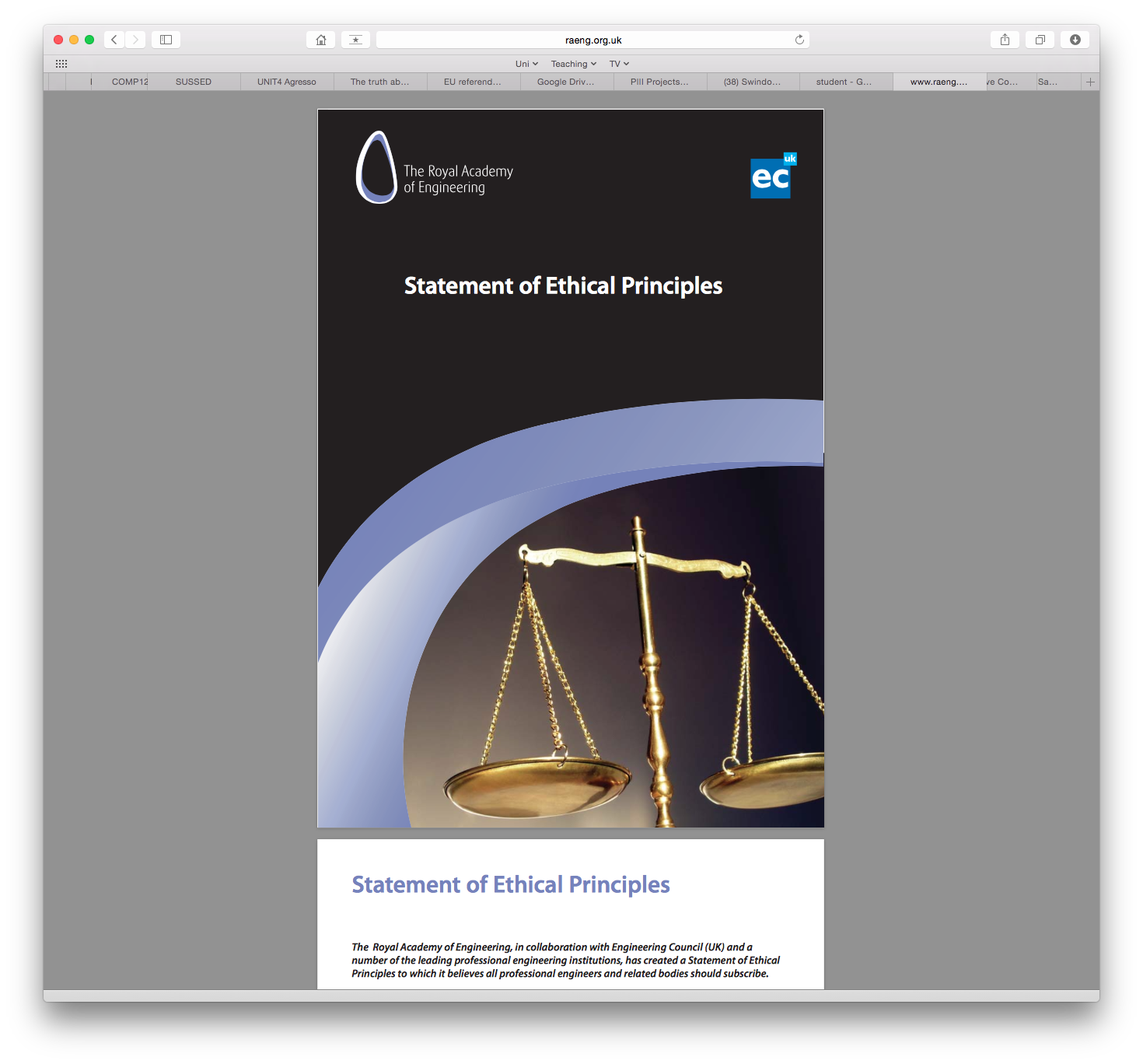 http://www.raeng.org.uk/news/publications/list/reports/Statement_of_Ethical_Principles.pdf
Summary
SSM as part of a Software Engineering
Stakeholder Analysis 
Storyboarding

Information gathering techniques
Interviews, Focus Groups, and Research Questions

Ethics of engagement